Innovation & simulation
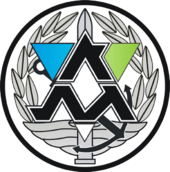 Brig. Eran Niv
J5
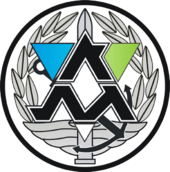 Bar kokhba revolt 132-136 CE
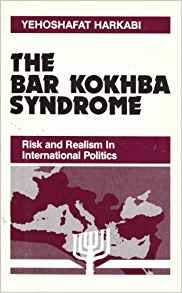 “To build a bridge up to half the river” / Harkabi
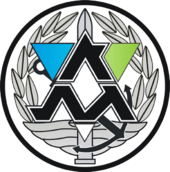 representation
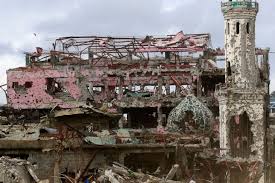 Where is the troop?
Is there a line of sight?
Collateral damage?
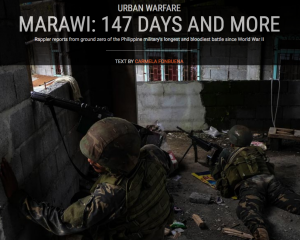 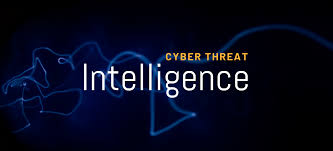 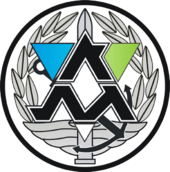 judgment
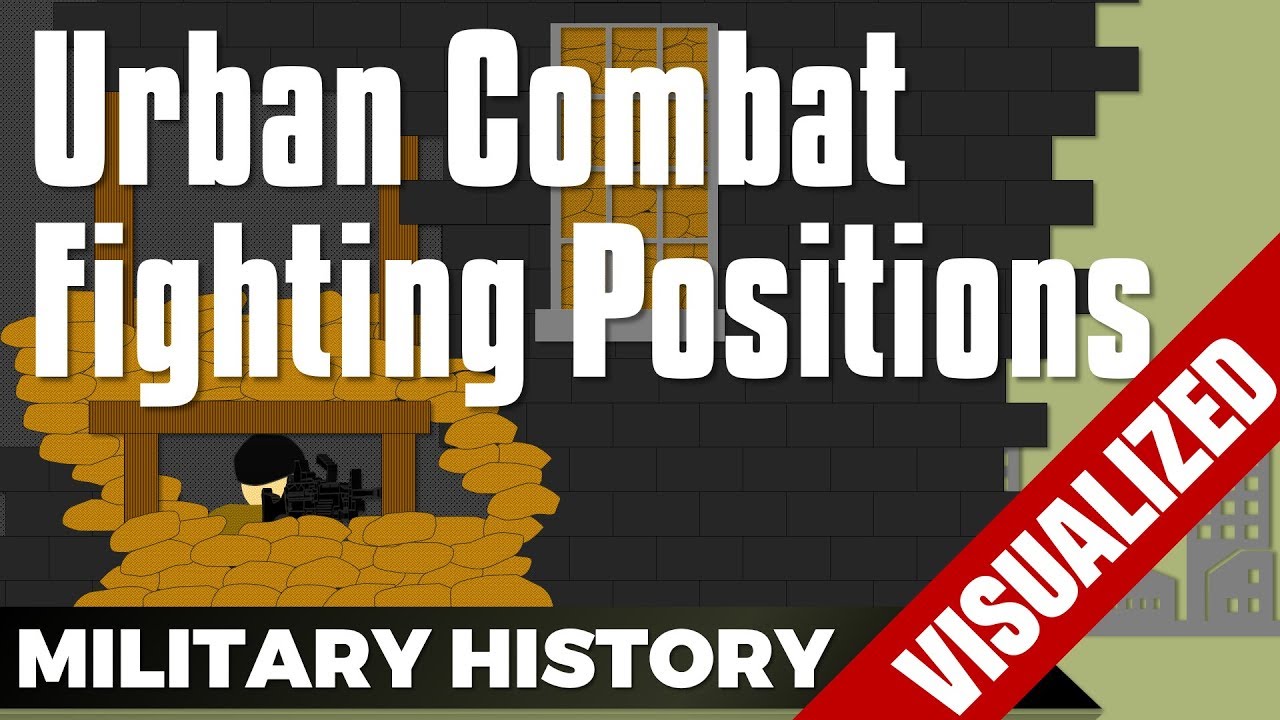 Be reasonable!
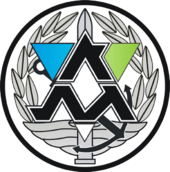 assessment
Bombing of London, house of commons
What is happening in the first 5 minutes?
30 minutes?
60 minutes?
4 hours?
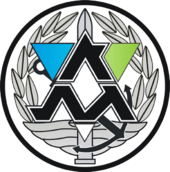 joint
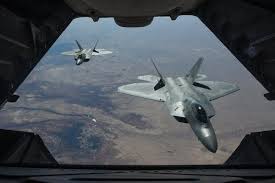 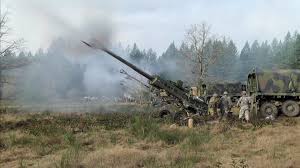 At the same time
On a shared system
From different places
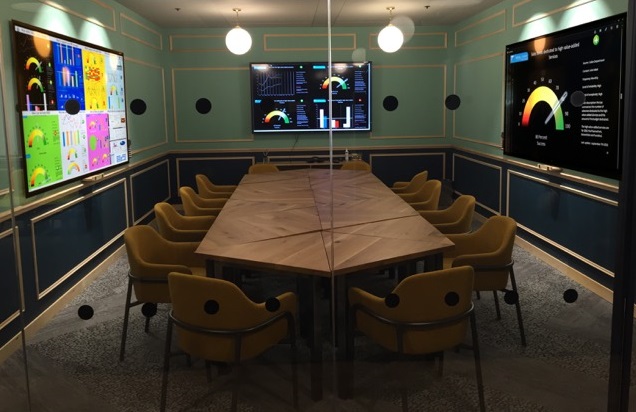 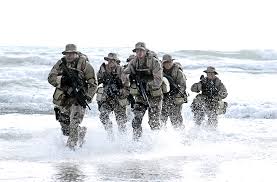 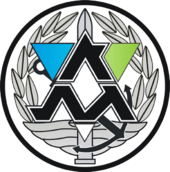 So, we want it…
Accurate
Reasonable
Professional
Simultaneously
decentralized
continous
Easy-going
And … Cheap
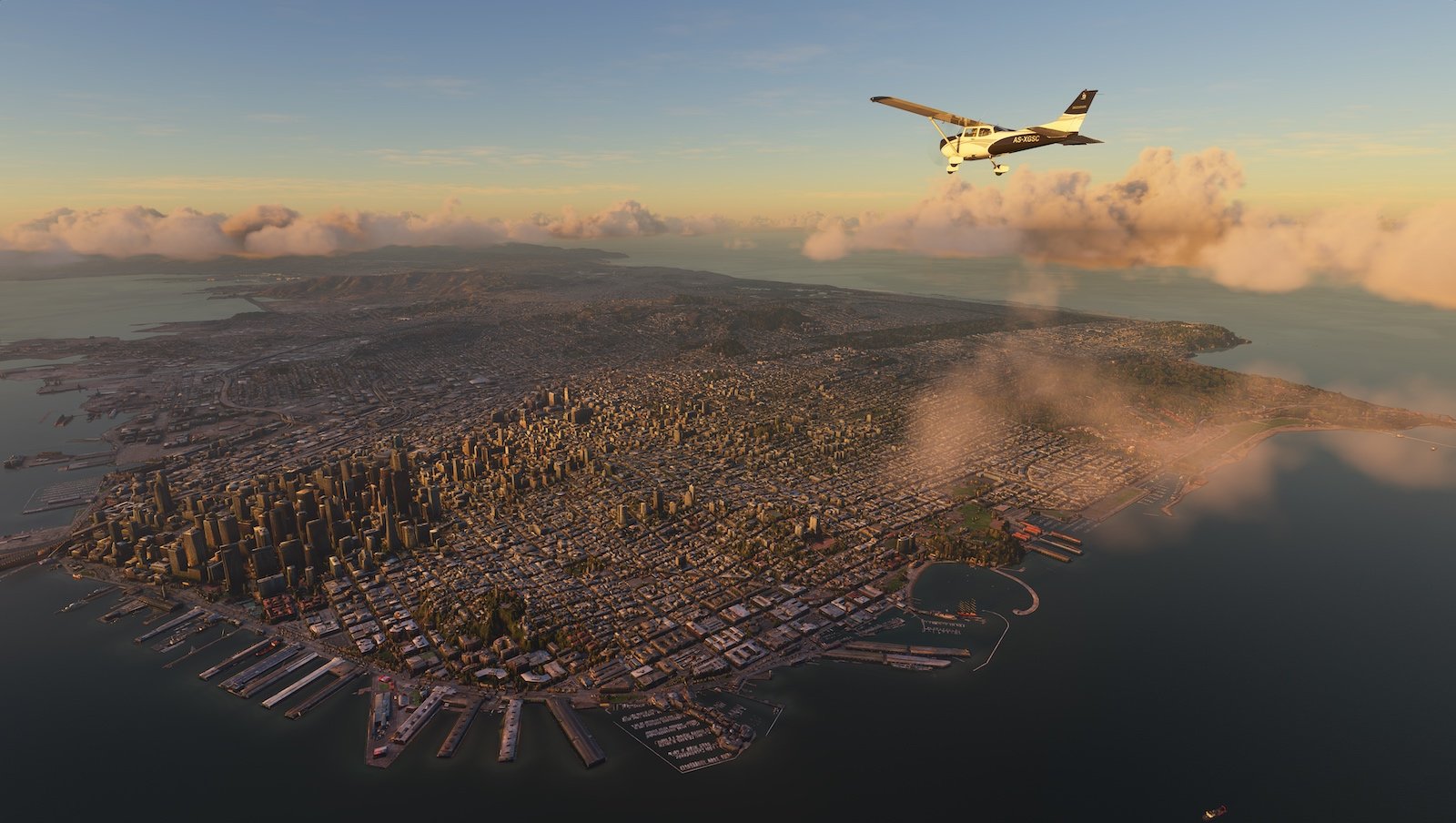 STE, OWT, AR, TSS,TMT…
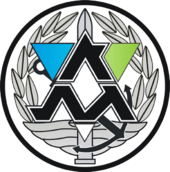 STILL, THERE ARE CHALLENGES…
Evaluating Enemy’s COA
Full use of all means of combat
Management of uncertainties
Acting faster than the enemy
Winning the learning competition
.
.
.
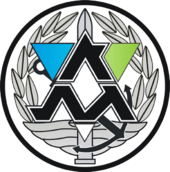 What next - ai
There is a need to build simulations 
that are themselves learning agents - 
Able to compare their outcomes with 
actual results, assign “blame,” and 
adjust parameters in a semi-automated 
or automated way” (Surdu, 2007)
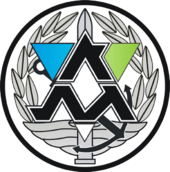 What next - ai
“We all know that with VA, AR, LVC, 
AI, and the development of machine 
learning, we in the military, in the DoD 
are just too slow to take advantage… 
It’s a challenge we are all going to 
have to continue to face and work 
through.” (Drummond, 2017)
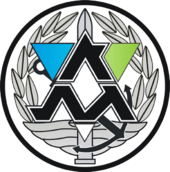 To summerise…
There is a need to examine new trends
There is always more than one solution
the insights has a powerful influence on the build up planning
The cost of mistake is enormous
We need to develop simulations that train, educated and support our decisions.
The development of the data science and simulation enable us to examine new concepts faster and more accurate
The IDF will be happy for fruitful collaborations
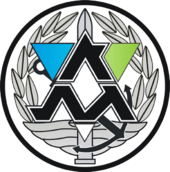 Questions?